FACT
SAP Case Study
FACT –  SAP Migration & Upgrade
Client 
Overview
FACT, India's first large scale fertilizer unit was set up in 1943. In 1947, FACT Udyog Mandal started production of Ammonium Sulphate with an installed capacity of 10,000 MT Nitrogen. FACT became a Kerala State Public Sector Enterprise on 15th August 1960 and 21st November 1962, the Government of India became the major shareholder.
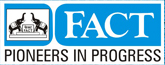 Scope of Work
Solution Highlights
Migrate SAP landscape (ECC,EP,BI,BOBJ,SRM Web Dispatcher) from Sun Solaris to Linux on On-premises.
SAP ECC Upgrade from EHP4 to EHP 8 & EP From 7.0 to 7.5. 
SAP landscape to be moved from Sun-Solaris /Oracle to Linux/Oracle.
SAP ECC 6.0 EHP 7 (DEV/QA/PRD) & Disaster Recovery.
Web dispatcher ,Solution Manager & SAP Router
Built the SAP  ECC/EP/BI/BOBJ/SRM DEV,QAS and PRD ,Solman ,Router , Web dispatcher server from Sun-Salaries to Linux . SAP ECC Upgrade from EHP4 to EHP 8 & EP From 7.0 to 7.5 and Testing has been carried successfully.
The End User connectivity for the New Cloud Servers
SAP DR configured
Challenges
Benefits
OS related Issues with Backup .
Minimum downtime for Migration and Upgrade.
SAP ECC Z reports , EP configuration & rerouting  issue.
Improvement in SAP system performance 
Since SAP upgraded to ECC 6.0 EHP 8, EP 7.5 they can use the new SAP features for business.
Database Oracle Upgraded to 12.2.0.1.0
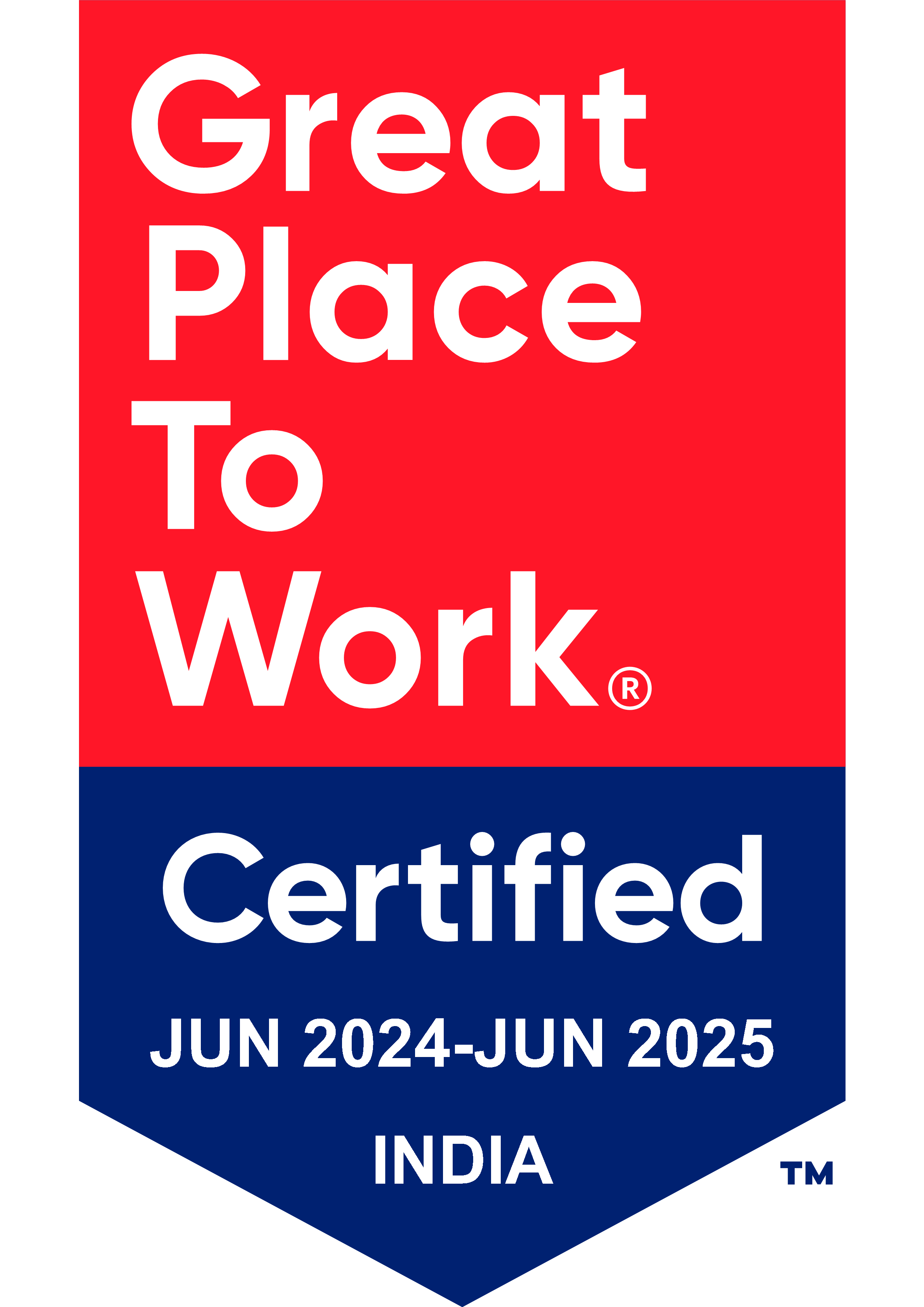 Thank You